Чей детеныш
Найди правильный ответ . Щелкни по предмету. Если ответ верный, то он поднимется вверх. Если ответ не верный, то он исчезнет. 
Удачи!
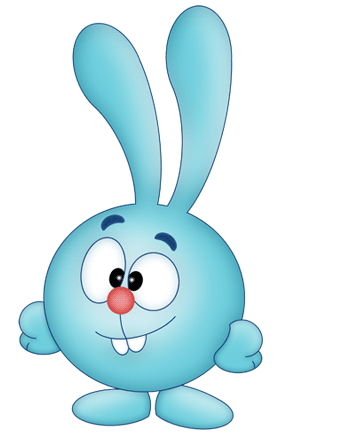 ИГРАТЬ
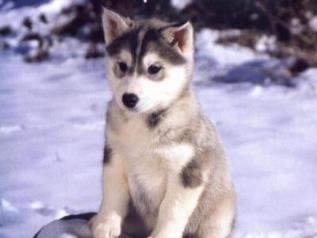 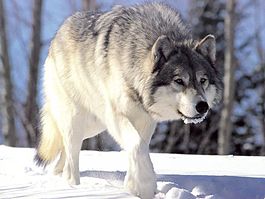 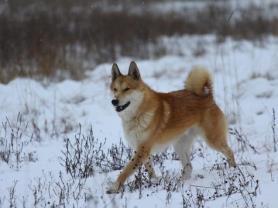 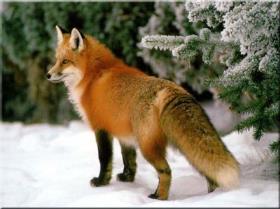 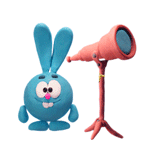 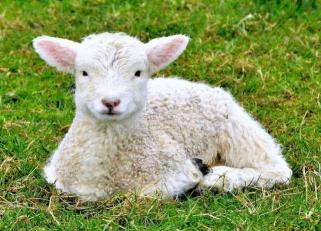 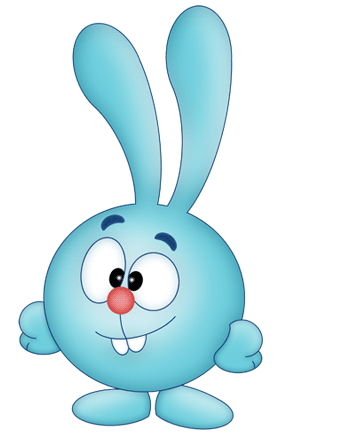 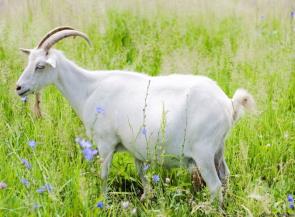 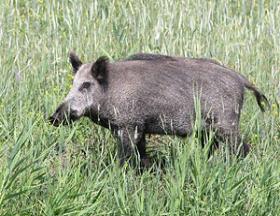 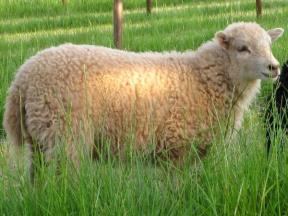 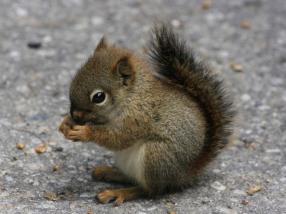 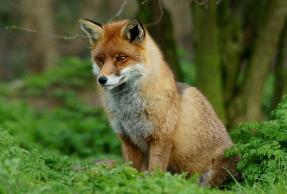 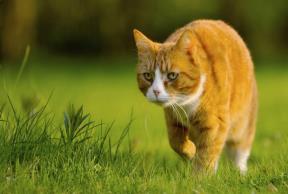 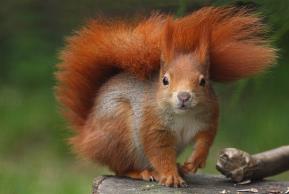 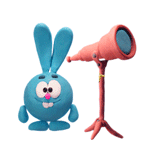 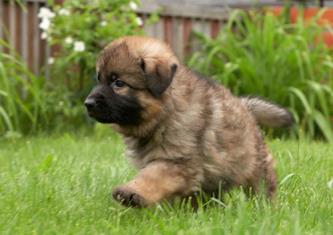 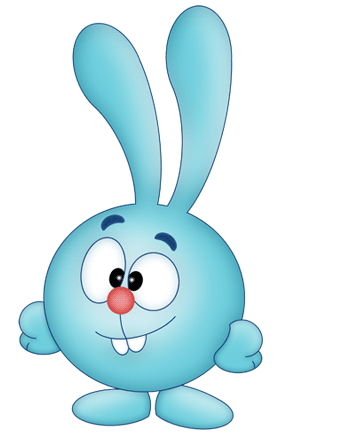 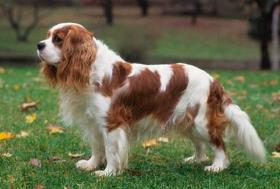 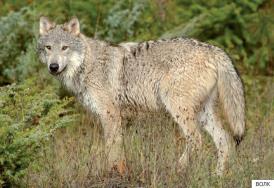 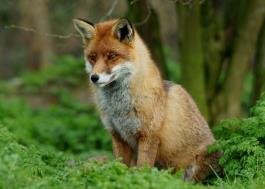 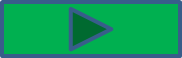 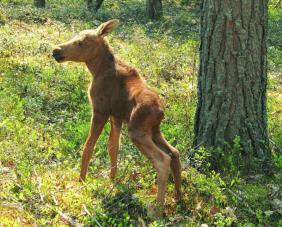 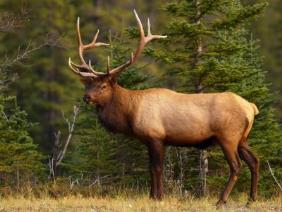 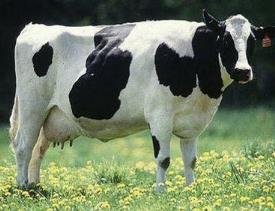 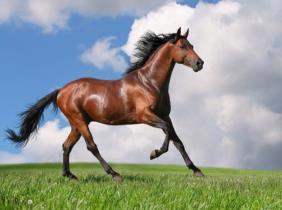 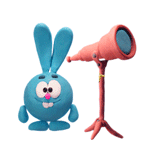 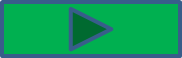 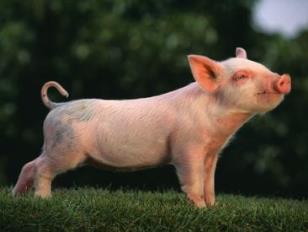 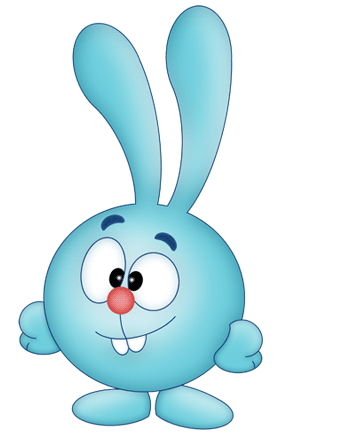 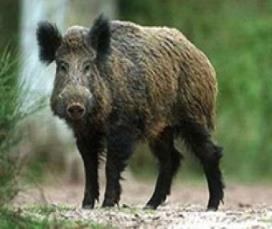 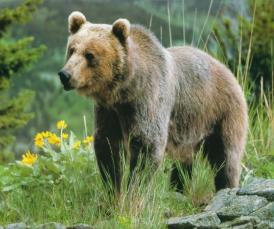 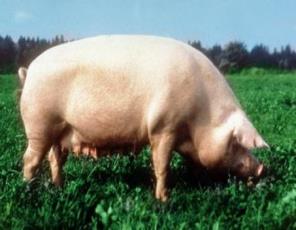 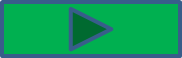 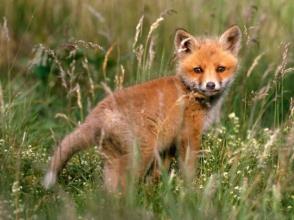 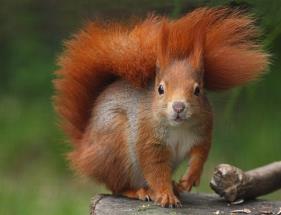 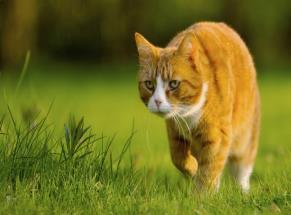 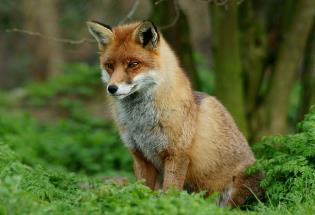 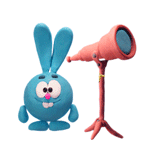 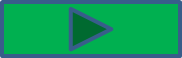 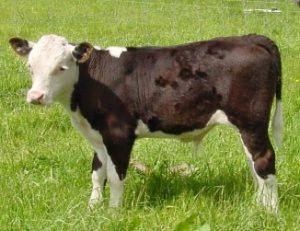 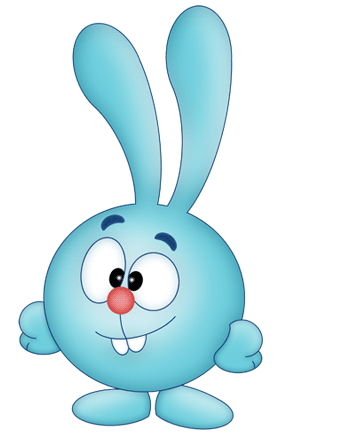 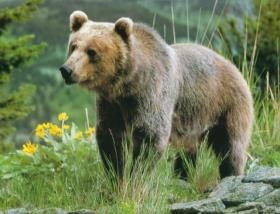 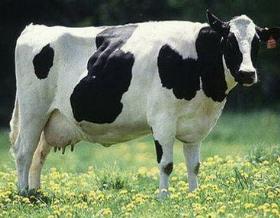 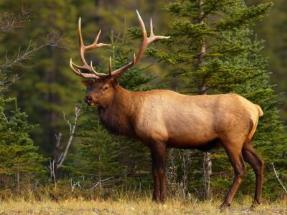 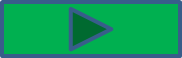 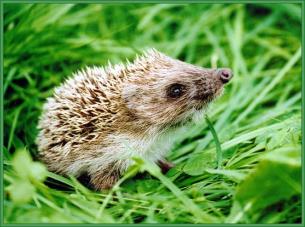 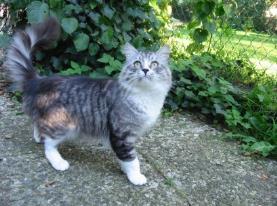 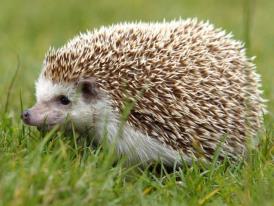 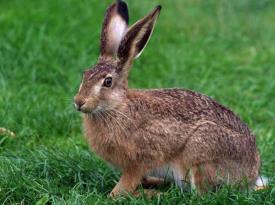 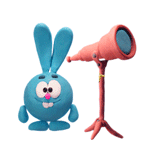 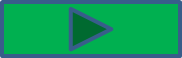 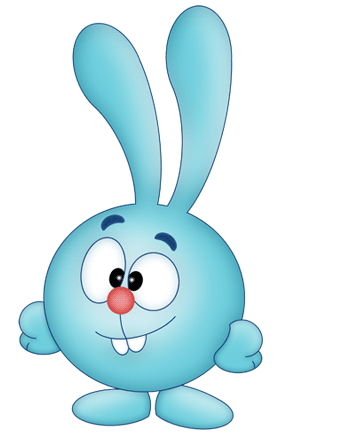 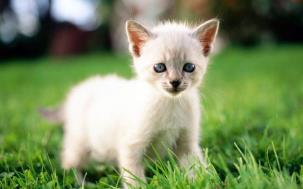 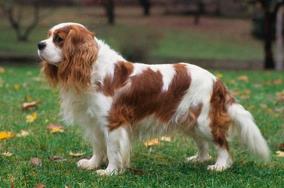 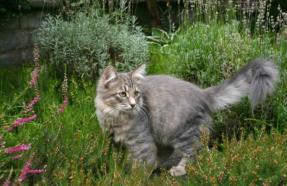 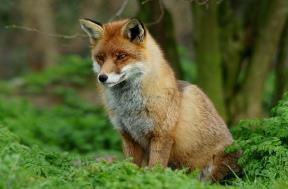 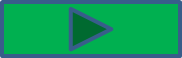 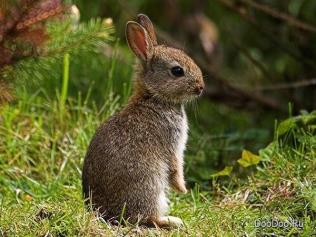 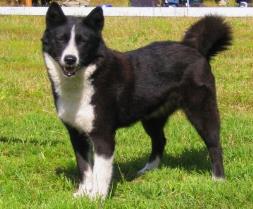 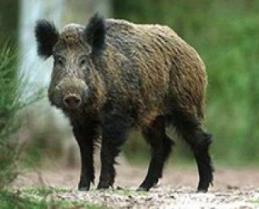 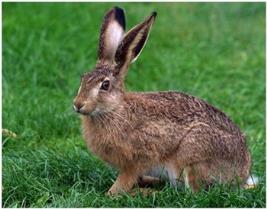 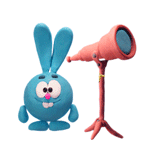 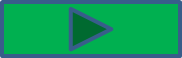 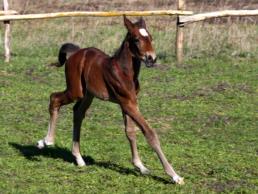 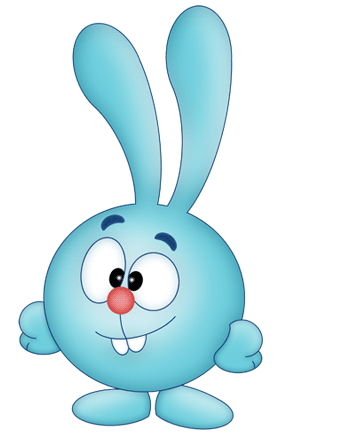 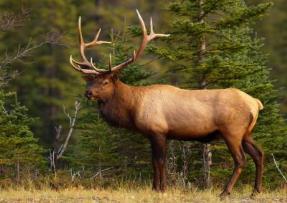 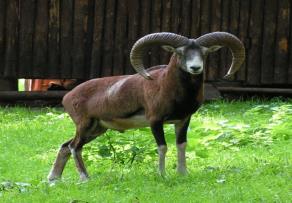 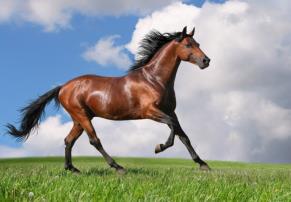 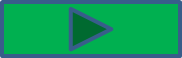 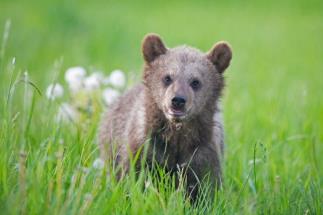 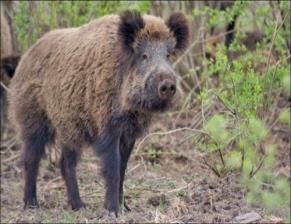 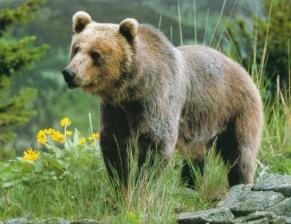 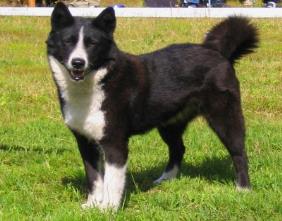 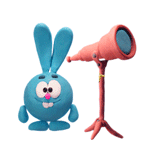 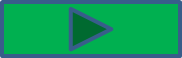 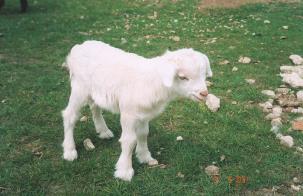 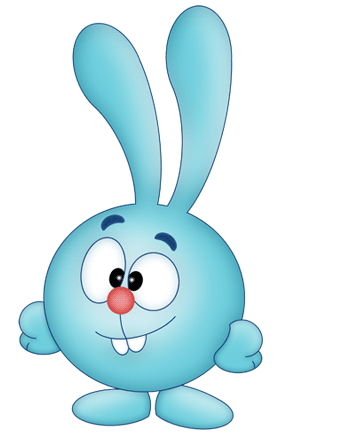 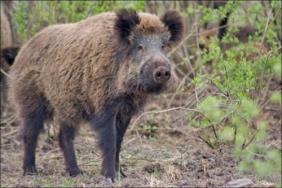 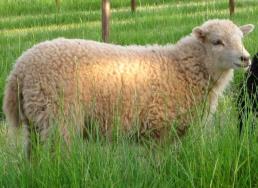 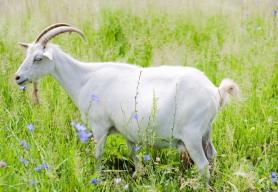